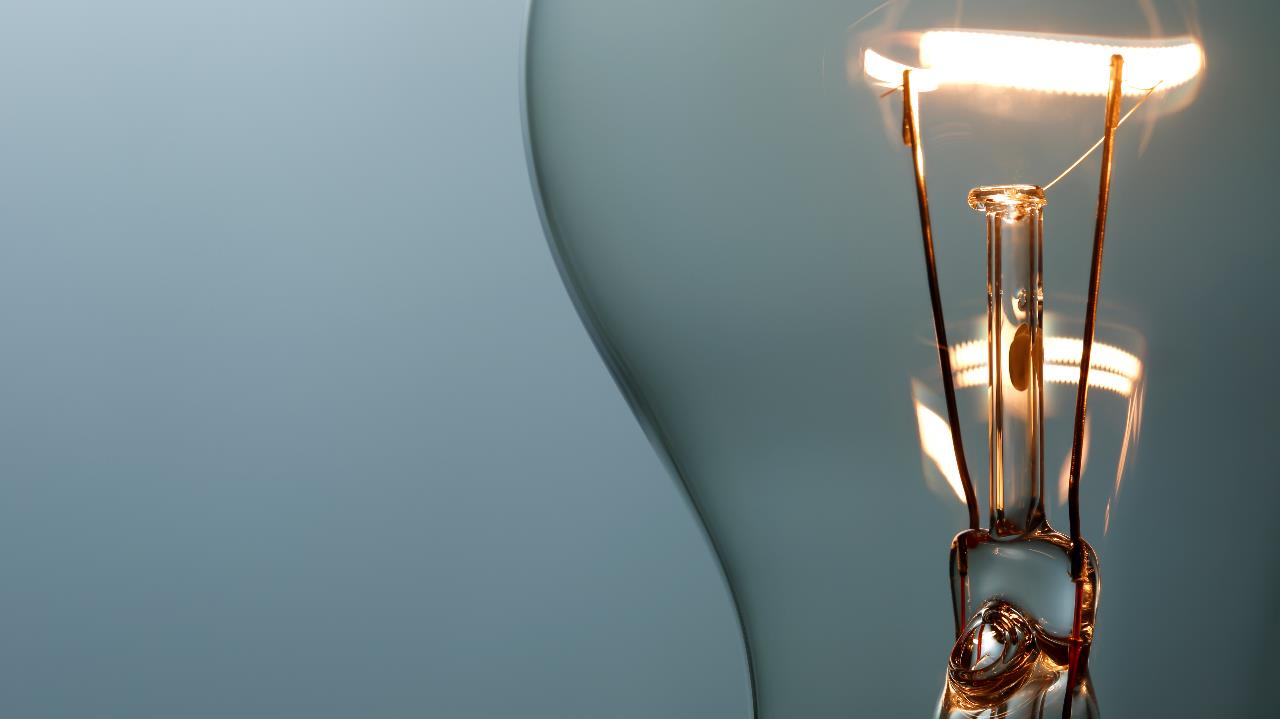 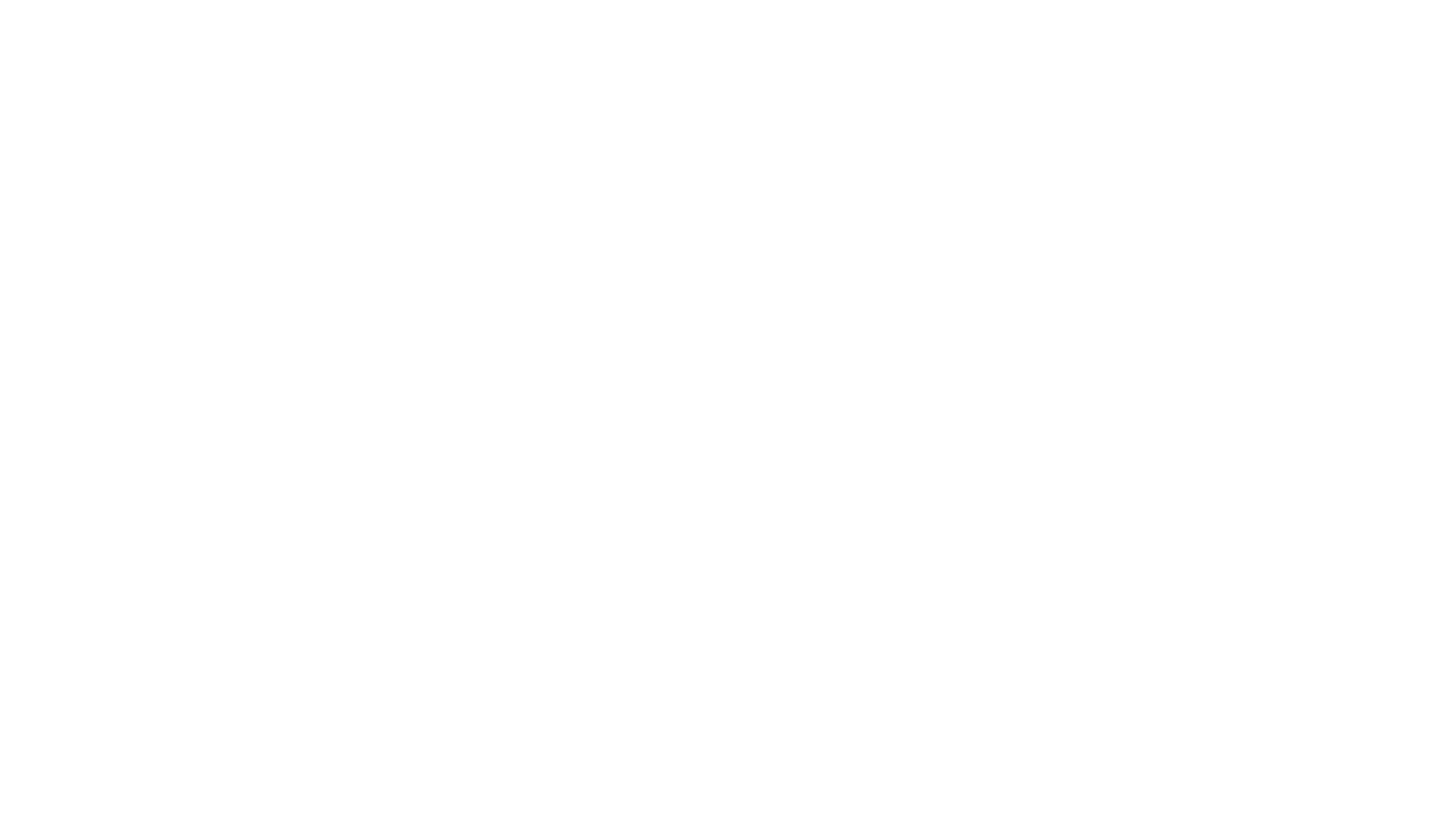 ĐIỆN NĂNG. CÔNG SUẤT ĐIỆN
Trang minh thiên
TMT
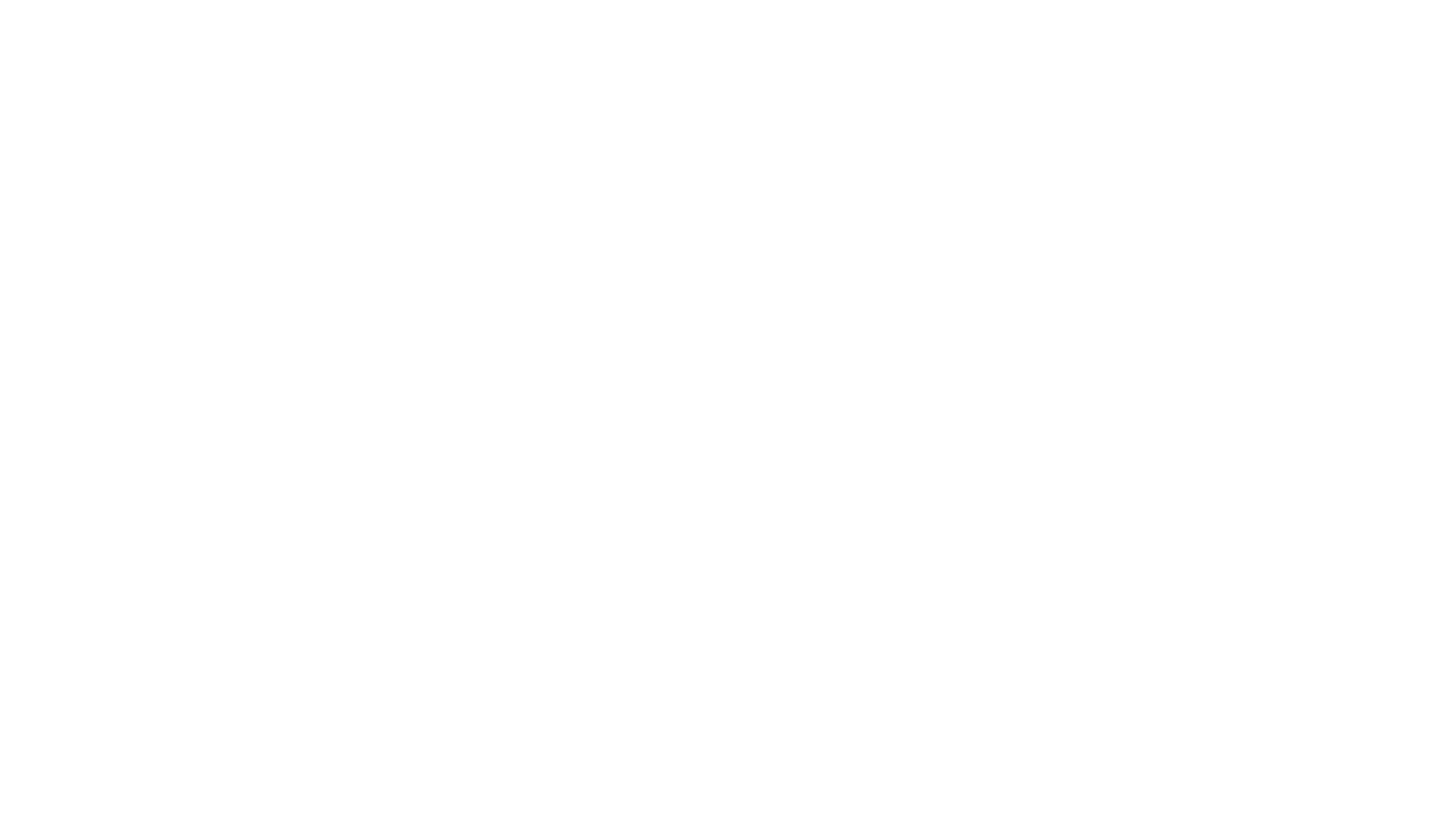 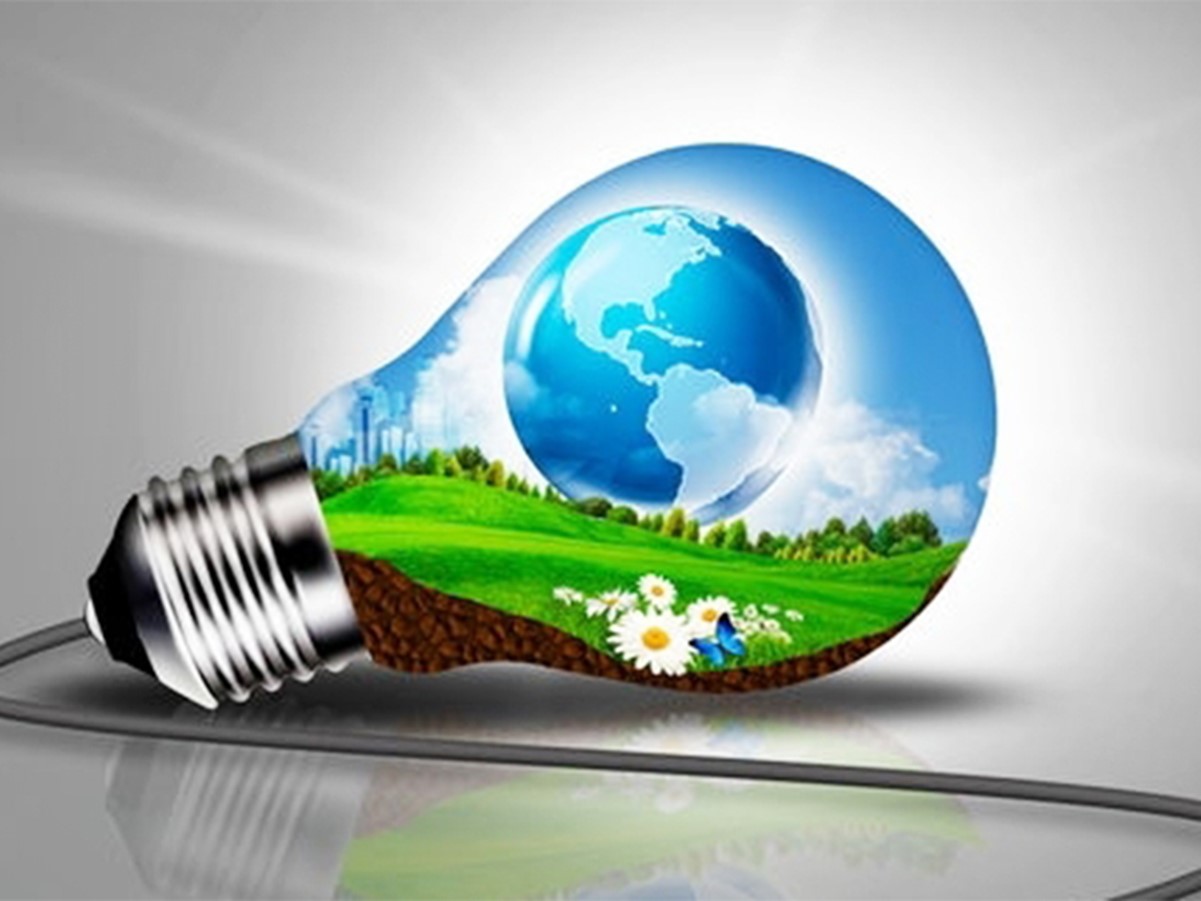 NỘI DUNG CHÍNH
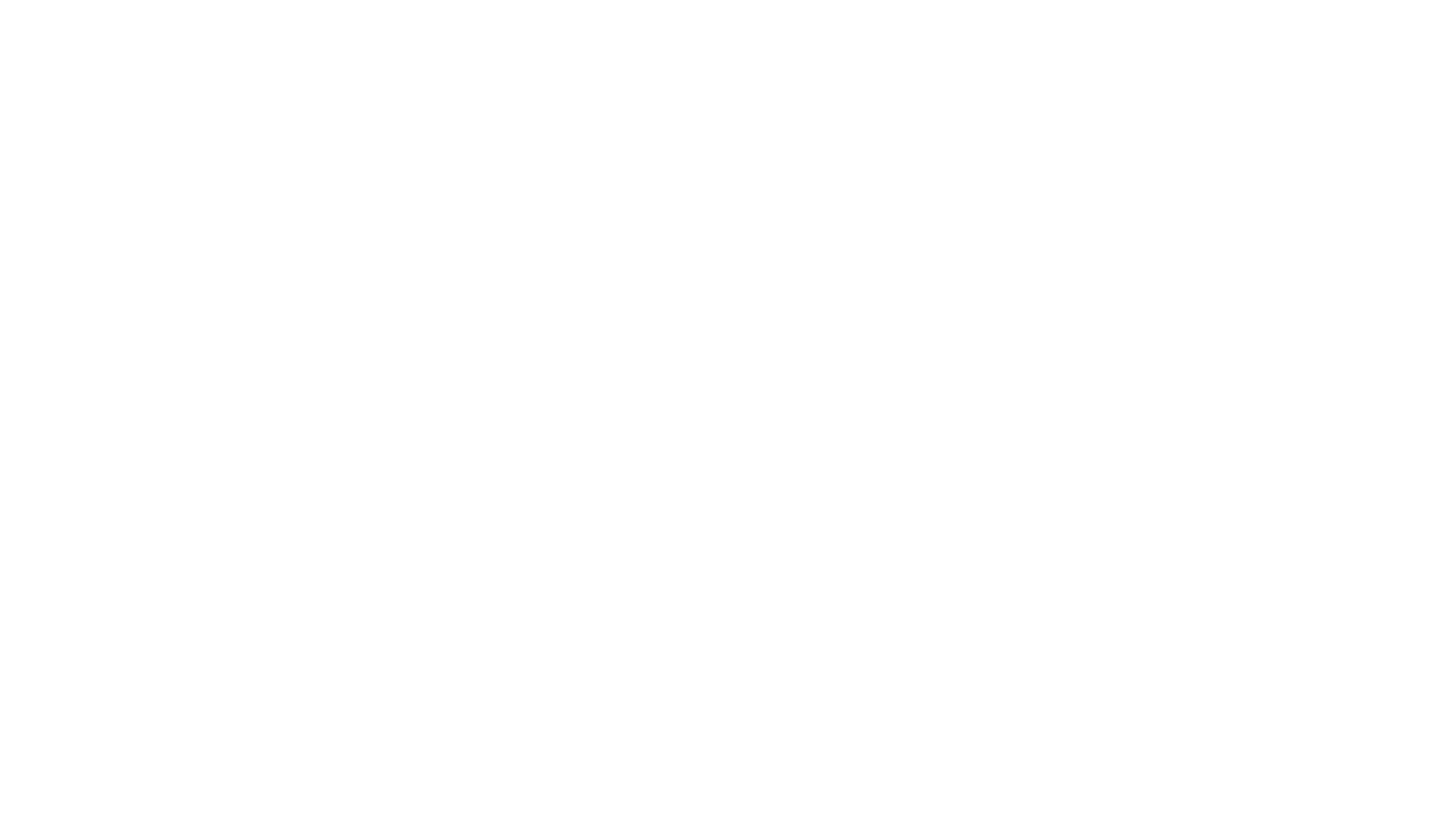 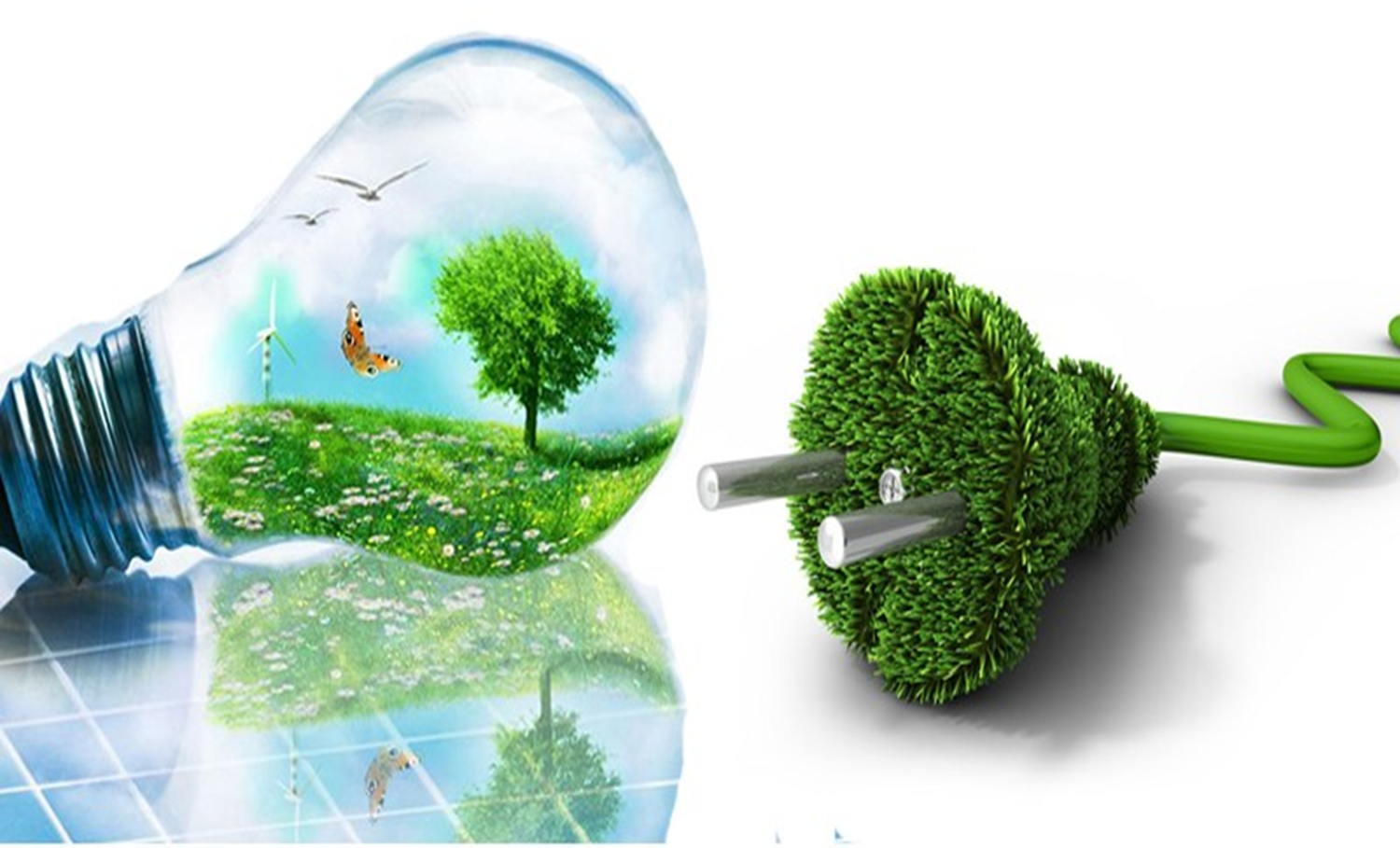 ĐIỆN NĂNG TIÊU THỤ - CÔNG SUẤT ĐIỆN
I
R
I
-
+
I
I
I
U
1. Điện năng tiêu thụ của đoạn mạch
-
-
-
-
I
-
-
I
I
Xét đoạn mạch như hình vẽ
I
I
I
I
I
I
-
-
-
-
-
Điều kiện để có dòng điện chạy trong mạch?
Đặt vào hai đầu đoạn mạch một hiệu điện thế.
I
R
I
-
+
I
I
I
U
1. Điện năng tiêu thụ của đoạn mạch
Xét đoạn mạch như hình vẽ
Khi đặt hiệu điện thế U vào hai đầu mạch thì các điện tích trong mạch di chuyển dưới tác dụng của lực nào?
-
-
-
-
I
-
-
I
I
I
I
Fđ và sinh công
I
I
I
I
-
-
-
-
-
A = qU = UIt
Công của lực điện:
Công này chính là điện năng tiêu thụ của đoạn mạch.
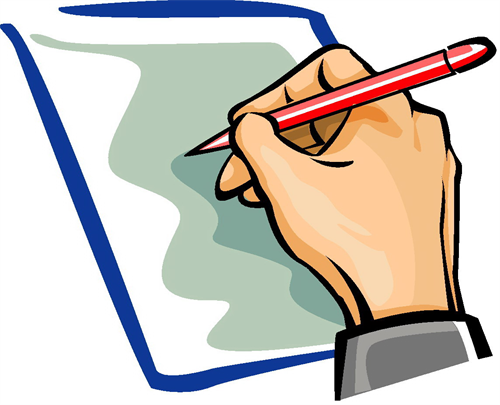 Lượng điện năng mà một đoạn mạch tiêu thụ khi có dòng điện chạy qua để chuyển hóa thành các dạng năng lượng khác được đo bằng công của lực điện thực hiện khi dịch chuyển có hướng các điện tích.
A = qU = UIt
Đơn vị: Jun (J)
Tại sao có thể nói công của dòng điện chạy qua một đoạn mạch cũng là điện năng tiêu thụ?
Khi đó điện năng được biến đổi như thế nào?
Vì dòng điện chạy qua gây ra các tác dụng khác nhau và năng lượng điện có thể chuyển hóa thành các dạng năng lượng khác.
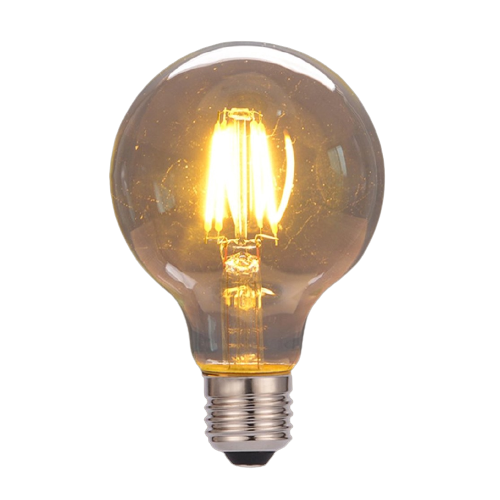 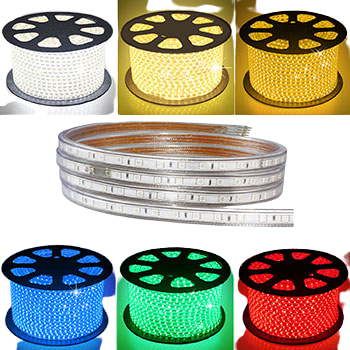 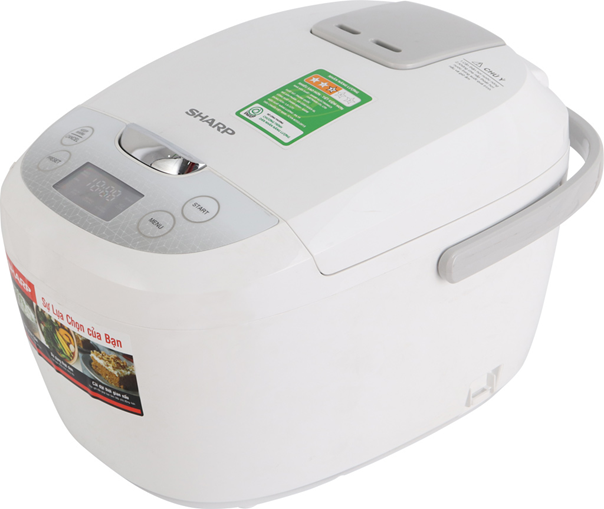 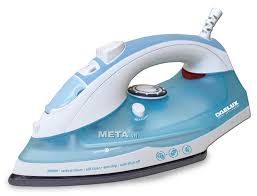 NHIỆT NĂNG
QUANG NĂNG
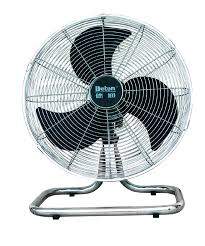 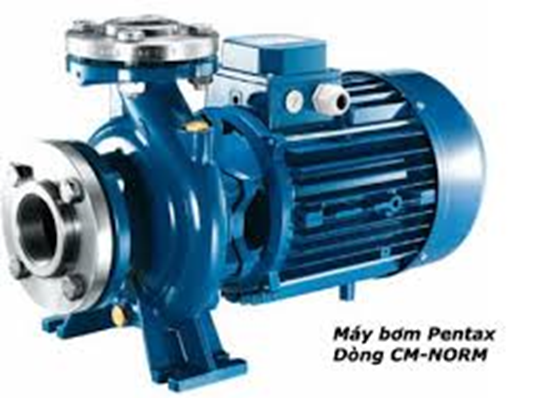 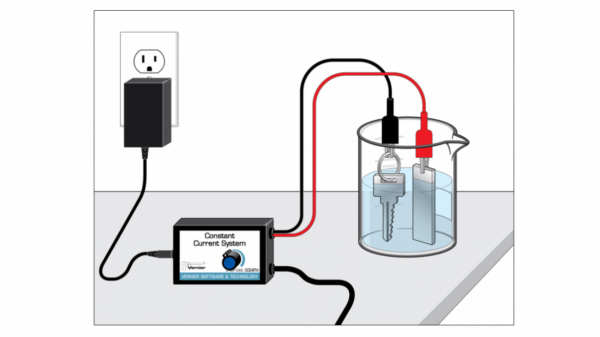 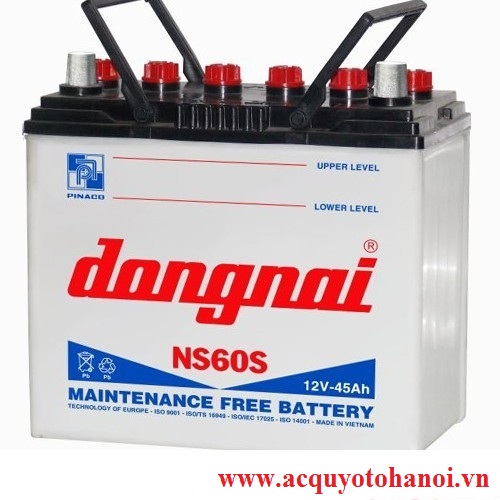 HÓA NĂNG
CƠ NĂNG
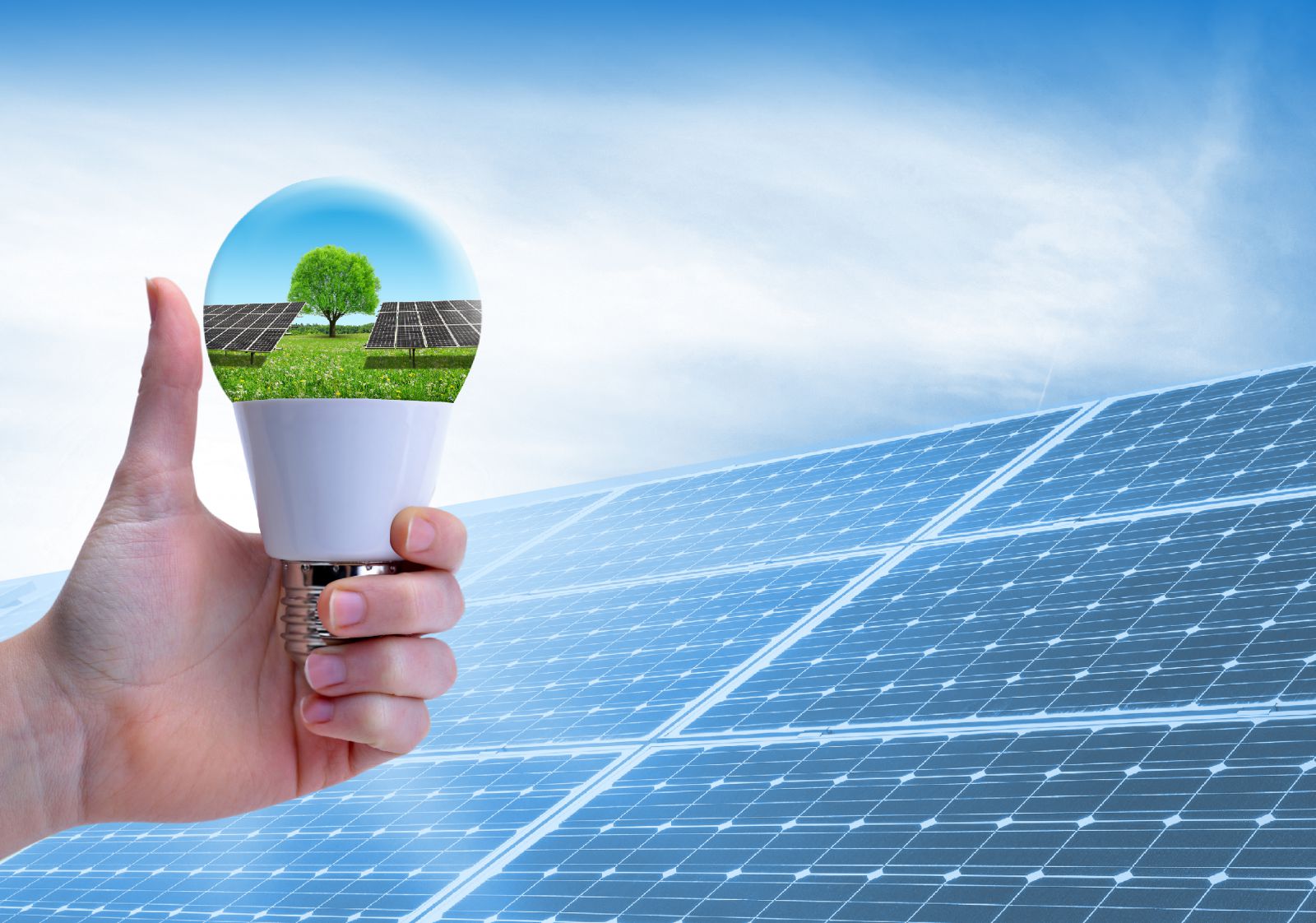 Dụng cụ gì được dùng để đo điện năng tiêu thụ?
Mỗi số đo trên dụng cụ đó có giá trị bao nhiêu jun?
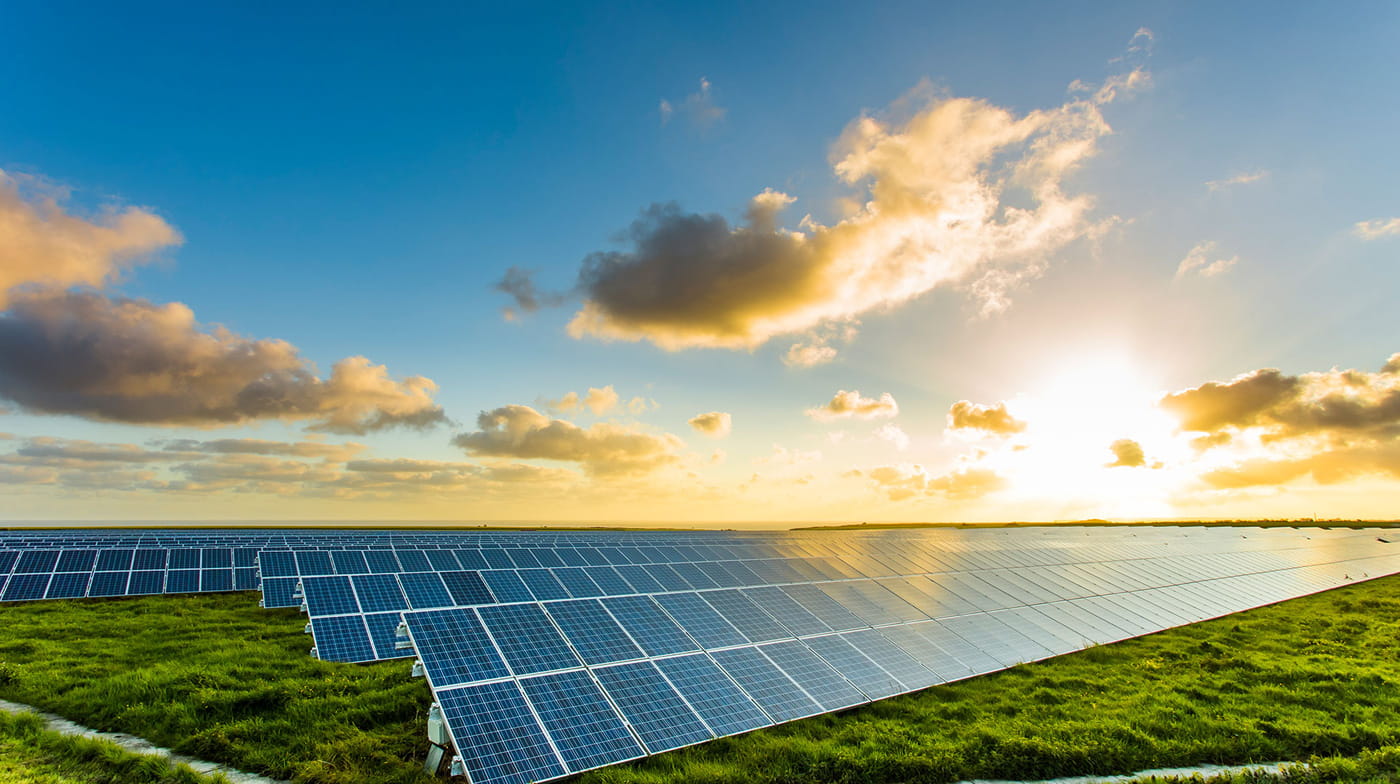 1kWh = 1000 (W).3600 (s) 
           = 3600000 (J)
110V-25W
110V-25W
KWh
=      ?    J
= 3 600 000J
0
0
1
0
0
0
0
1
2
4
5
0
1
3
8
0
1
3
8
0
1
3
8
2
4
5
6
7
9
0
2
4
5
6
7
9
0
2
4
5
6
7
9
0
0
1
3
8
2
4
5
6
7
9
0
0
1
3
8
2
4
5
6
7
9
0
0
1
3
8
2
4
5
6
7
9
0
0
1
3
8
2
4
5
6
7
9
0
0
1
3
8
2
4
5
6
7
9
0
3
7
8
9
9
6
0
0
1
2
3
4
5
6
7
8
9
0
1
2
3
4
5
6
7
8
9
220V – 10(A) – 50Hz
Nêu định nghĩa công suất điện và viết biểu thức tính công suất điện?
C.Ty ĐIỆN LỰC MN
CÔNG TƠ ĐIỆN
u
2. Công suất điện
Công suất điện của một đoạn mạch bằng tích của hiệu điện thế giữa hai đầu đoạn mạch và cường độ dòng điện chạy qua đoạn mạch đó.
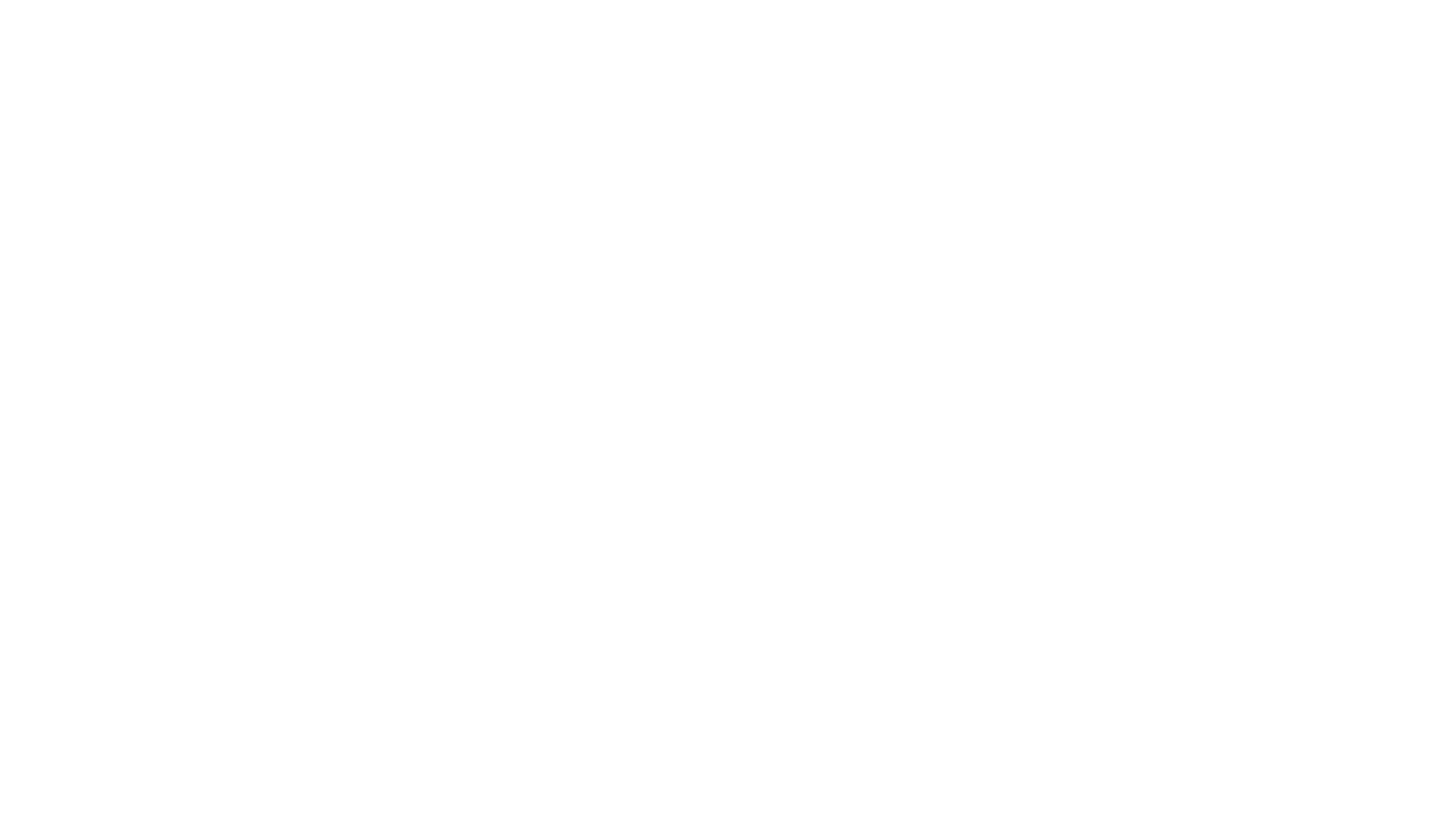 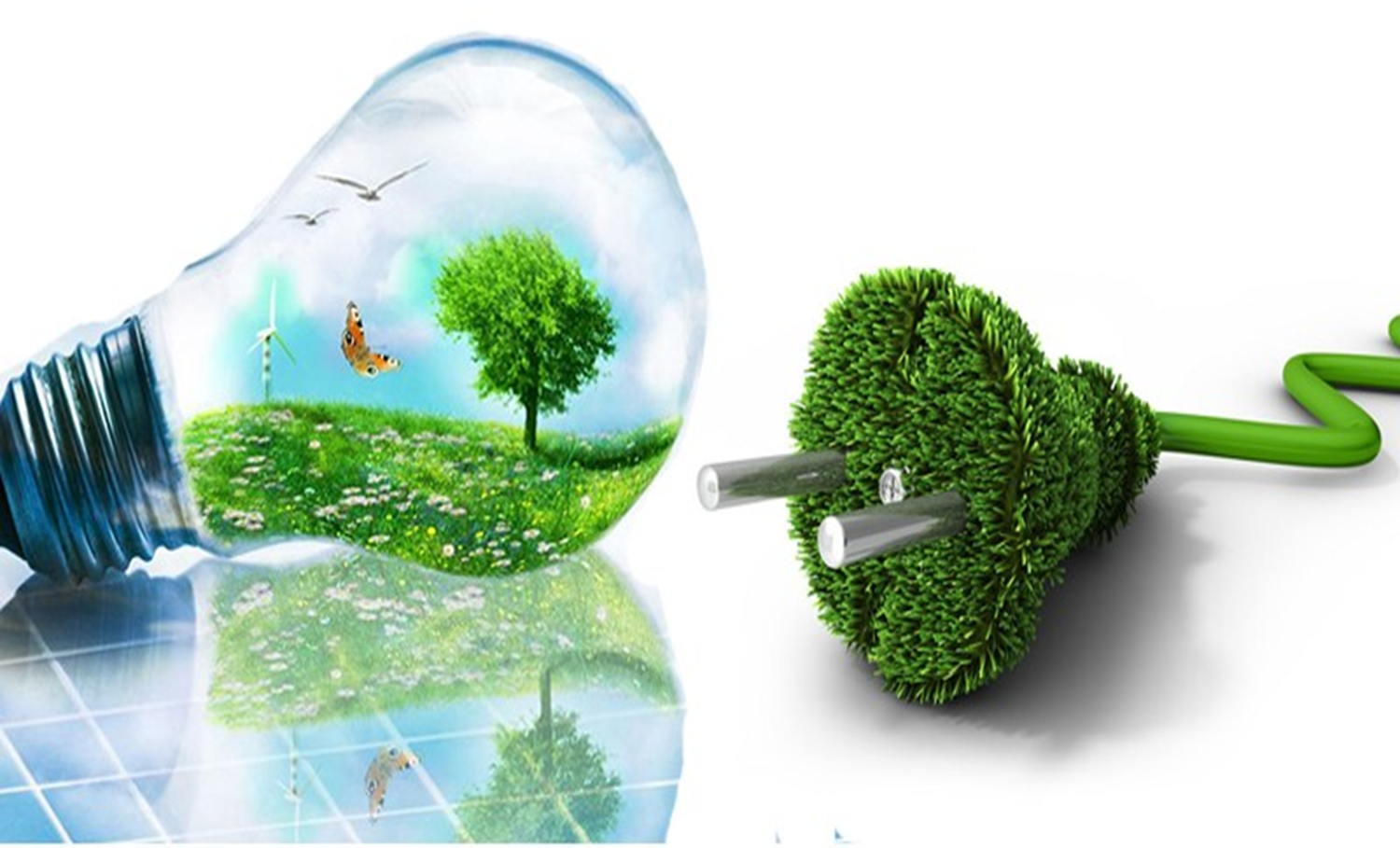 CÔNG SUẤT TỎA NHIỆT CỦA VẬT DẪN KHI CÓ DÒNG ĐIỆN CHẠY QUA
Định luật Jun – Len-xơ
Nhiệt lượng tỏa ra ở 1 vật dẫn tỉ lệ thuận với điện trở của vật dẫn, với bình phương cường độ dòng điện và với thời gian dòng điện chạy qua vật dẫn đó.
Q = RI2t
Nhiệt lượng tỏa ra trên R trong thời gian t?
2. Công suất tỏa nhiệt của vật dẫn khi có dòng điện chạy qua
Công suất tỏa nhiệt ở vật dẫn khi có dòng điện chạy qua được xác định bằng nhiệt lượng tỏa ra ở vật dẫn đó trong một đơn vị thời gian.
Đơn vị: Oát (W)
Đặc trưng cho tốc độ tỏa nhiệt của vật dẫn đó và xác định bằng nhiệt lượng tỏa ra ở vật dẫn trong 1 đơn vị thời gian.
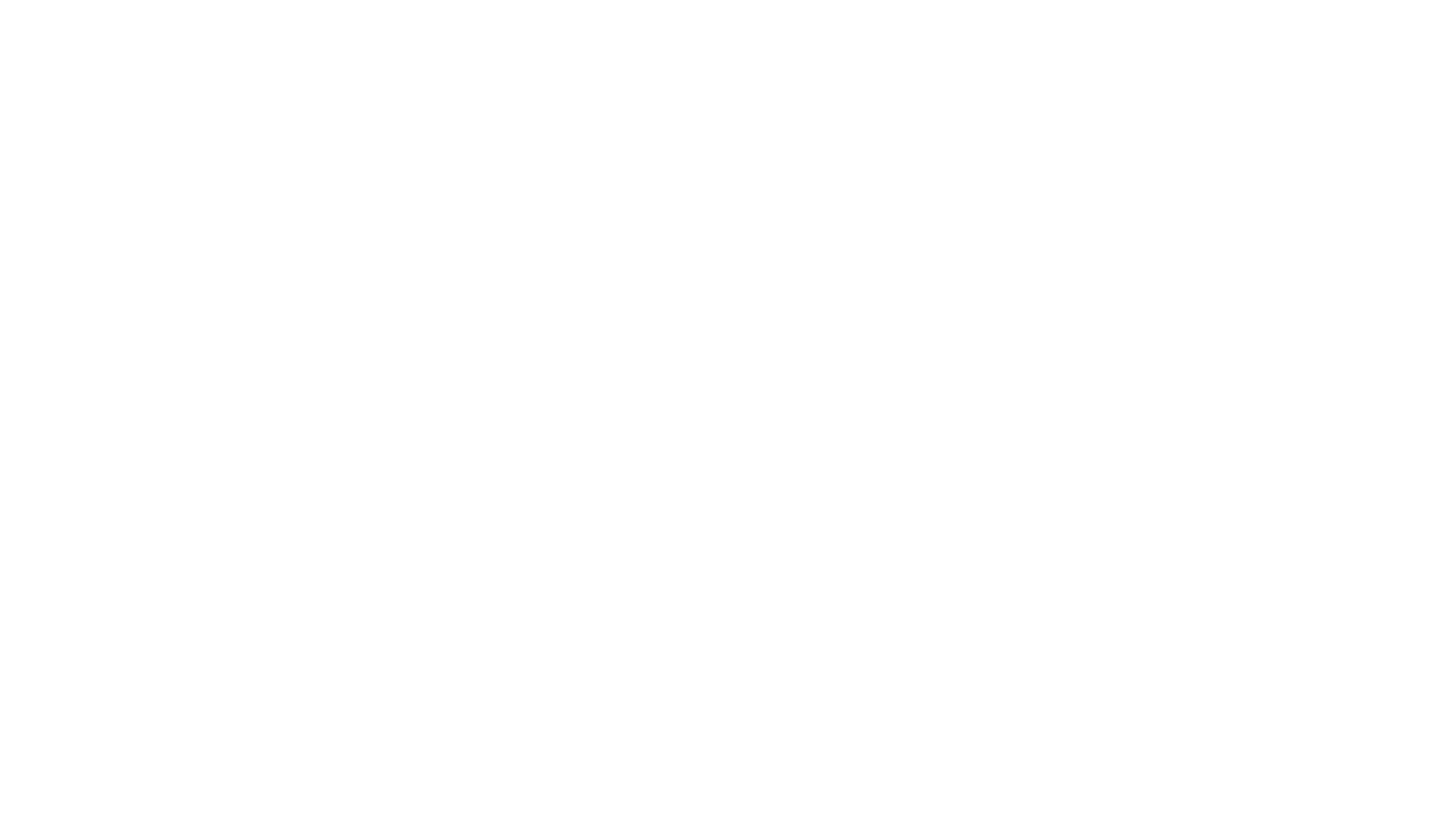 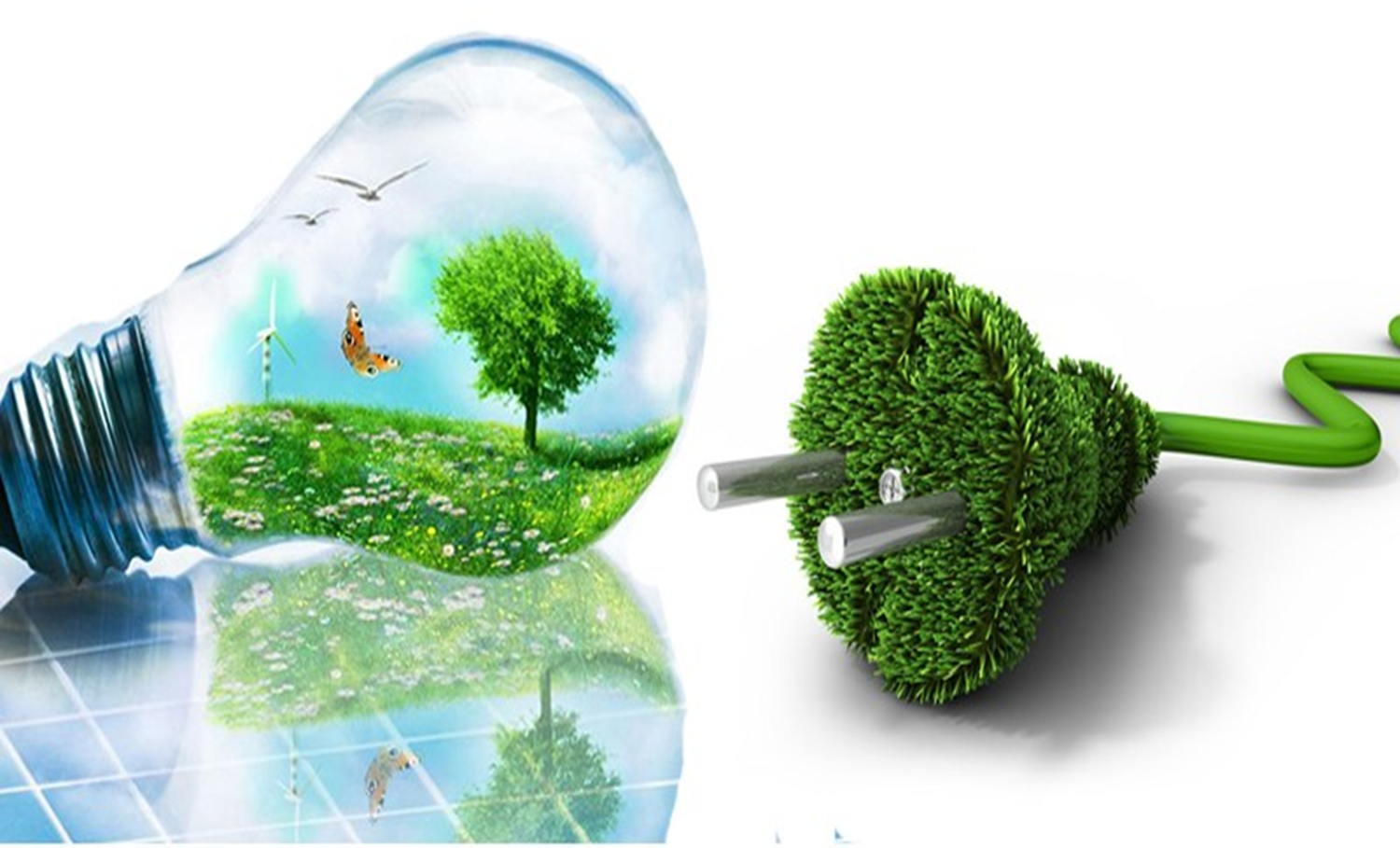 CÔNG VÀ CÔNG SUẤT CỦA NGUỒN ĐIỆN
1. Công của nguồn điện
Theo định luật bảo toàn năng lượng, điện năng tiêu thụ trong toàn mạch bằng công lực lạ bên trong nguồn điện
Công của nguồn điện bằng điện năng tiêu thụ trong toàn mạch.
Ang = qE =E It
2. Công suất của nguồn điện
Công suất của nguồn điện bằng công suất tiêu thụ điện năng của toàn mạch.
Tiết kiệm điện
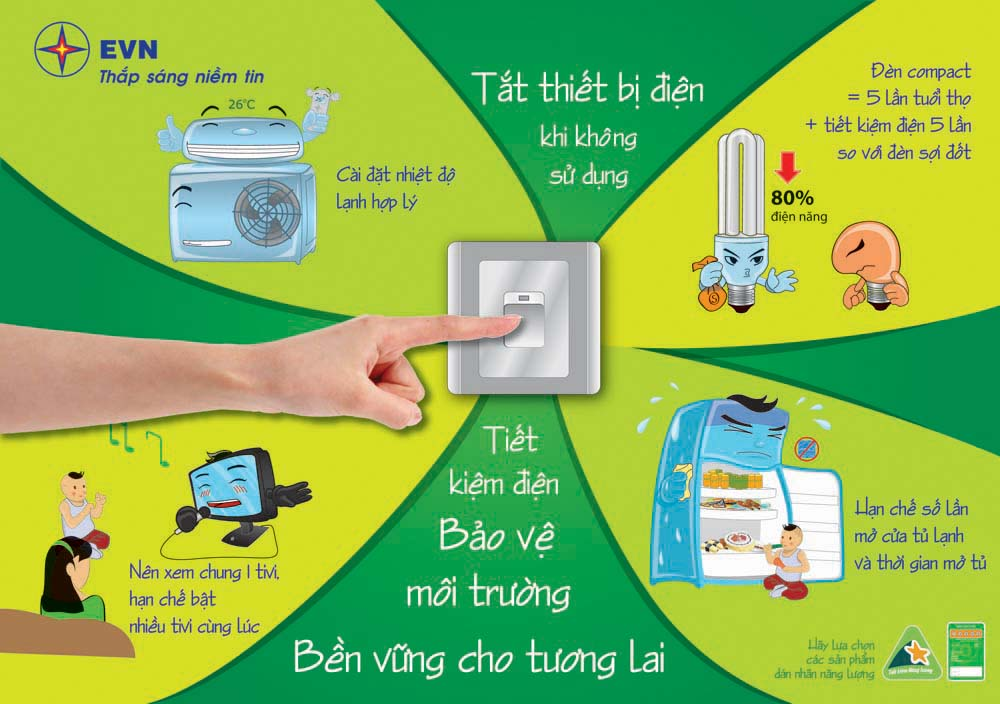 Tiết kiệm điện
HỎI NHANH - ĐÁP NHANH
TRẮC NGHIỆM LÍ THUYẾT
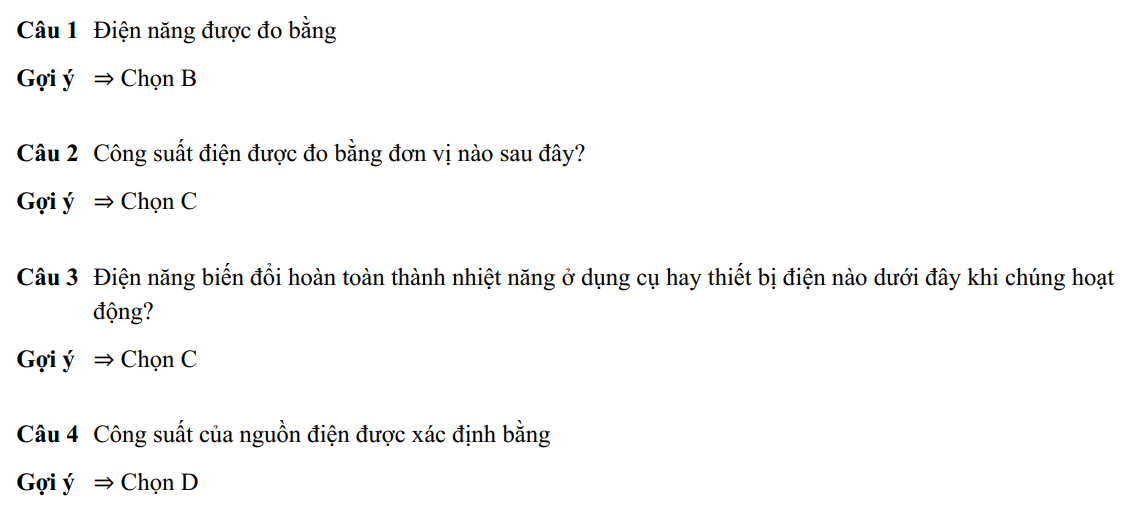 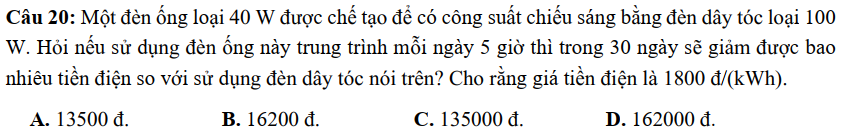 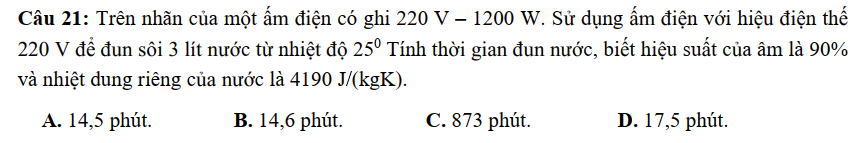